Stop Chasing Chickens and Let the Fences do the Work: Data Supported Service Policies in Action
Zheng ye (lan) Yang, Texas A&M University Libraries; Zack Lane, Columbia University; 
Kurt Munson, Northwestern University
Zheng Ye (Lan) Yang
Director of Document Delivery Services Professor of Library Science
Let the Data Do the Talking
Background Information
Resource sharing is one of the most important services that our libraries offer

Our budget has its limits

Frustrated to notice many items are not picked up and checked out by our customers
Actions Taken
Record each item not picked up on a spreadsheet

Email the customers, asking why they did not pick up their requested items
Data Revealed
11,368 loans were filled during the spring semester of 2016

1,231 or 10.8% items were not picked up

Average cost of a filled borrowing loan request is $12.02

Waste of $14,580
Reasons for Not Picking up
How Long Is Considered Too Long
Policy Changes since June 1, 2016
If a requested item is found in the Course Reserve, following email message is sent:
		
		“We do not retrieve textbooks kept in the Course 				Reserve. It could take weeks with no guarantees to 			get it from another library.  Please respond to this 				email if you still want us to try.”
Policy Changes since June 1, 2016
If a customer requests a print book, but we have an e-version:
		
		“For expediency, please use the following link to 				access this e-book owned by TAMU Libraries.  If you 			would still like us to order the print version, please 				respond to this email.  In the future, if you only want a 			print book, please leave a note in the note field as 				‘print book only’”
Policy Changes since June 1, 2016
If the requested item is not on the shelves:
		
		“The book is not on the shelves, do you want us to 			request it from another library?”
Benefits of Email Communications
Help the customers make a conscious, informed choice


Notice more customers using the note field when they first initiate the request
Policy Changes Made a Difference
Not picked up items rate was 10.8% from January – May 2016  
After the policy change, it went down to 7.7% from June - December 2016
Not picked up rate has further decreased to 5.3% from June – December 2017, this is a 50% reduction overall
Reasons for Not Picking up After Policy Changes
Mirror the original findings

27% purchased a copy, mostly because it took too long

27% took too long, did not indicate they purchased a copy
Why TXA Allows Textbook Request
Filled rate has always been high

A stunning 97% filled rate during the study period

50% of our customers still asked us to get it from another library, even knowing it could take weeks with no guarantees of arrival

Only 4.7% (6 books out of 127) were not picked up during the study period
Customers’ Format Preference
E-books Found in TAMU Collection
In the fall semester of 2017, we cancelled 327 print book requests because we found e-book version in our collections

61% responded they still would like a print copy

95% of these requests were filled

14% not picked up rate compared to 5.3% overall not picked up rate
Upcoming Workflow Changes
If a request is in “Request Sent” status for 10 days and if it has not been updated to “Shipped”

Email the customer to confirm if it is still needed
References
Lars Leon, Nancy Kress, “Looking at resource sharing costs,” Interlending & Document Supply, Vol. 40, Issue 2, (2012): pp. 81-87
  
Zheng Ye (Lan) Yang, Douglas Hahn and Elaine Thornton, “Meeting our customers’ expectations: A follow-up customer satisfaction survey after 10 years of free document delivery and interlibrary loan services at Texas A&M University Libraries,” Journal of Interlibrary Loan, Document Delivery & Electronic Reserve, Vol. 22, Issue 2, (2012): pp. 95-110
Zack Lane
Head of Delivery Services
Columbia University Libraries
The Blockbuster Model in a Netflix World
…or, Listening to Sermons from Mystical Germans Who Preach from Ten to Four
…or, Letting the Punishment Fit the Crime
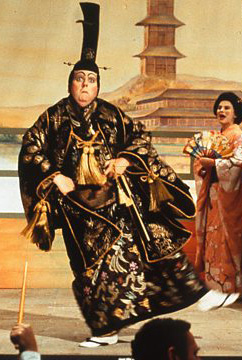 Actual Title: 
Hit Them With the Carrot
Why Am I Here?
Everything is Dennis Massie’s fault
Data analysis led to policy change at Columbia
Same analysis contributed to changes within the Ivy Plus Consortium (Borrow Direct)
Dovetailing with SHARES themes:
Encourage Evidence-based Processes
Build in Flexibility
Enhance Access
Embrace Procedures that Add Value
Mitigate International Sharing Costs
Data With Purpose
Context: Columbia increasingly dependent as a borrower in resource sharing
Lending: Lending data strongly suggests Columbia can be a confident & generous lender 
Borrowing: Fine distribution suggests preferred terms of use and/or vagaries of human behavior
The Carrot & The Stick
Past changes:
Borrow Direct loan period increased from 12 to 16 weeks
Columbia ILL 16-week, no renewal loan period
Future change: 
How good must Columbia be to be bad?
Insight Into Context
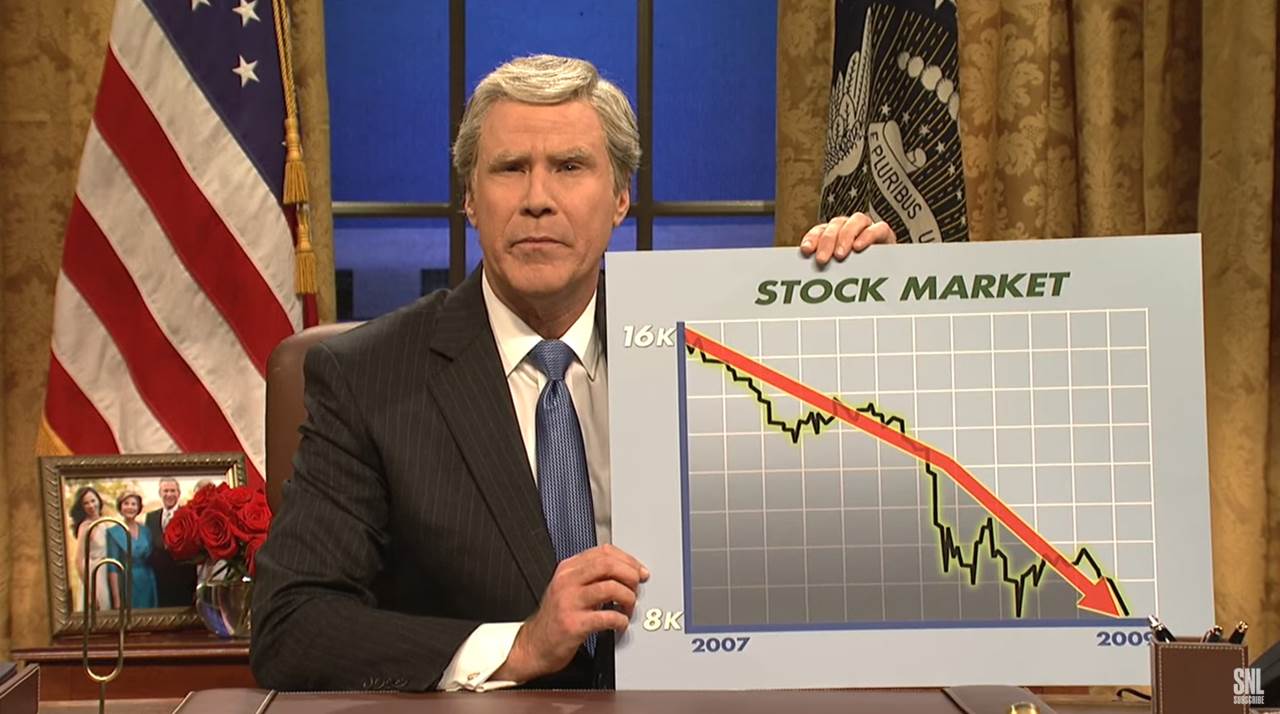 5.6%
11.6%
Borrow Direct
Consortial borrowing & lending activity among the Ivy Plus partners
Collections added in recent years:
Univ of Chicago
Duke
Johns Hopkins
Stanford
Users love Borrow Direct
Predictable & Consistent User Experience
Data shows: Users Are Good People (or People Are Not the Horrible Monsters We Fear)
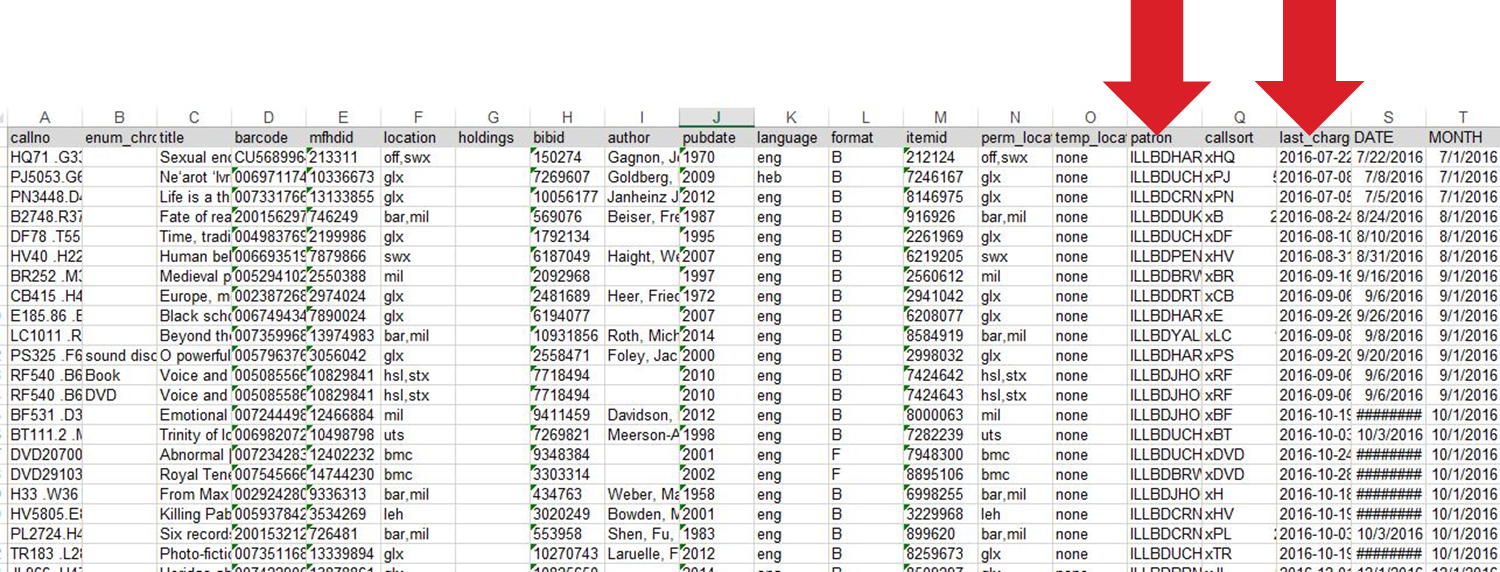 Insight into Lending
Original Destination: How to effectively invoice
Journey: Aggregate rate of use
New destination: Everybody chill out
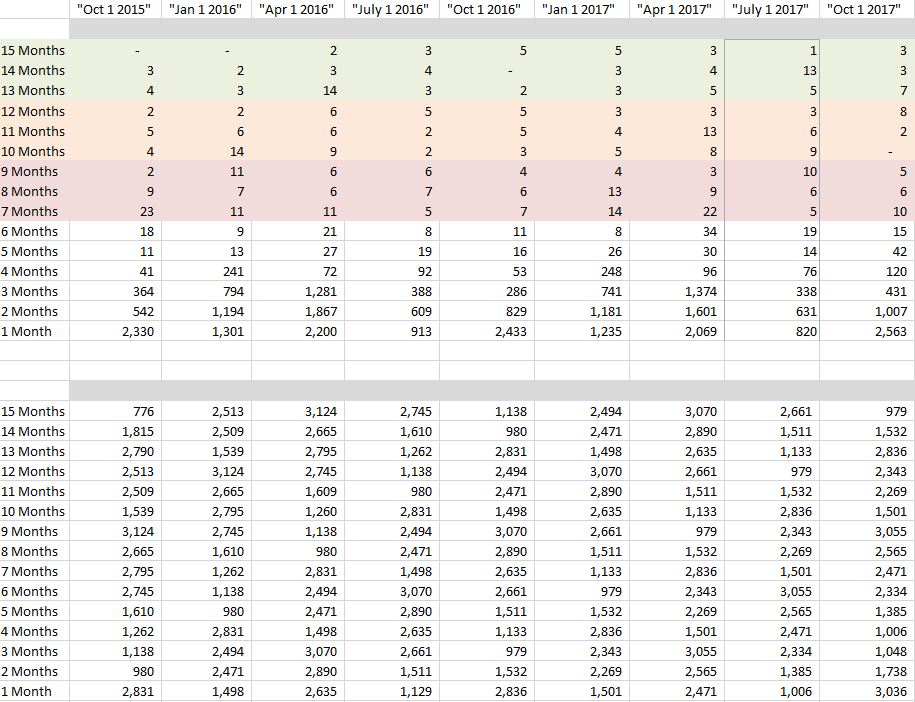 TIME
TIME
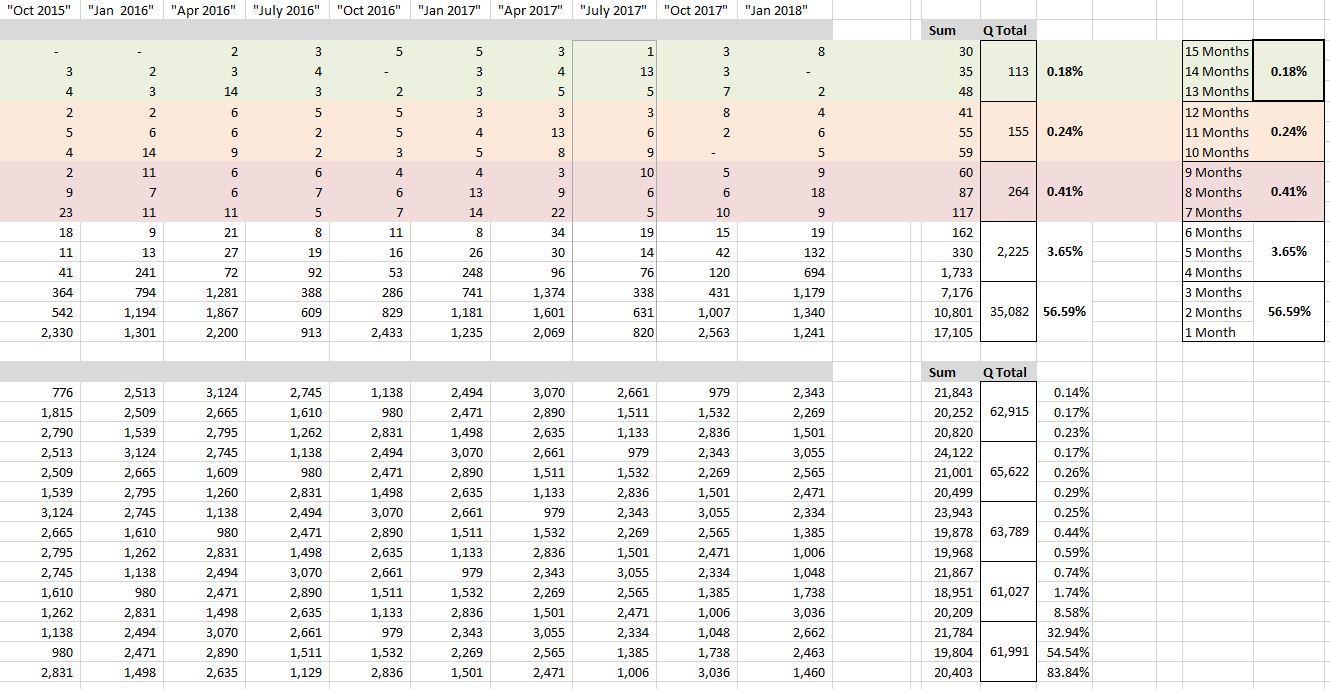 Aggregate
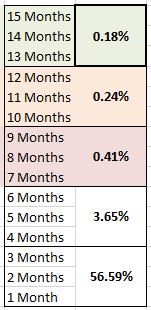 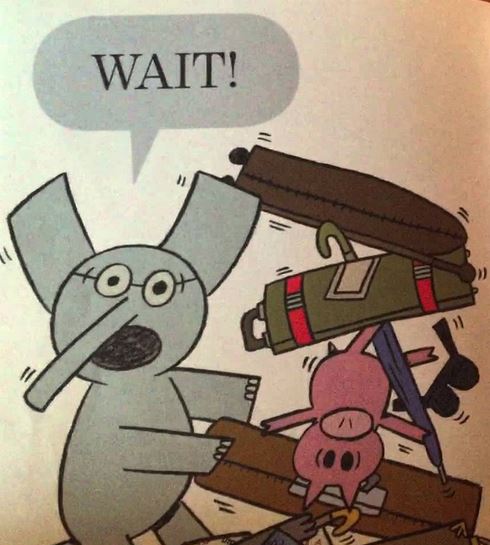 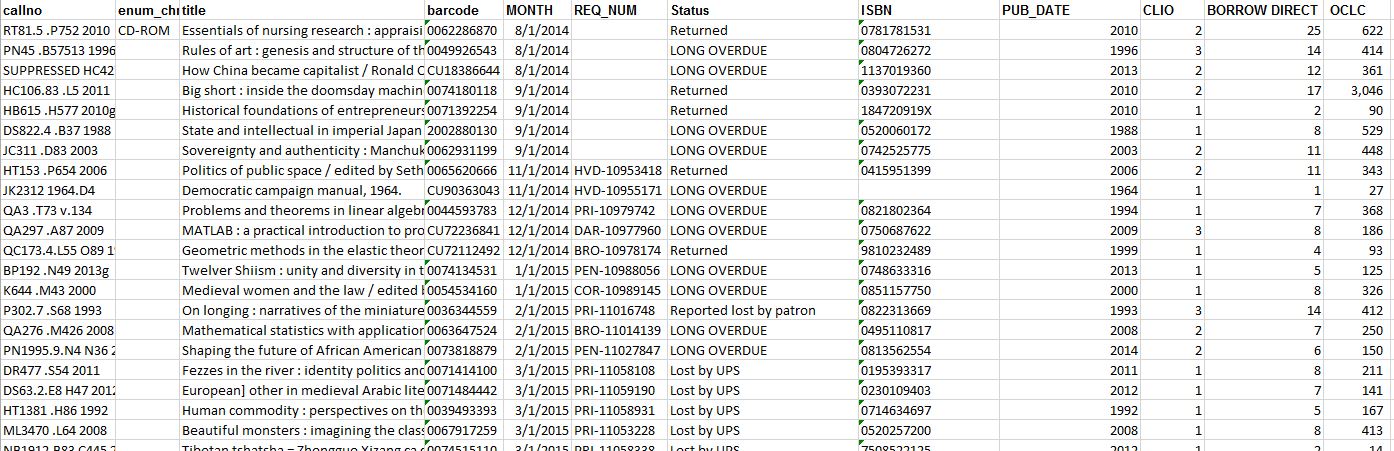 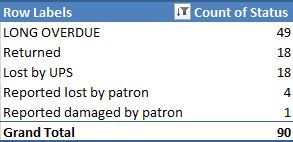 Average # of holdings in Worldcat = 409.2
6 titles with under 20 holdings in Worldcat
Average other copies in Borrow Direct = 6.5
8 titles with no other Borrow Direct holdings

TRUE SCOFFLAW = 0.10%
What Happened?
Consortium-wide increase loan period from 12- to 16-weeks
BD PG decision to seriously chill on invoicing
Rationalized local loan periods during shift to ReCAP Shared Collection (big deal, very boring)
Columbia changed ILL loan period from 6-weeks (perpetual renewals) to 16-weeks (no renewal)
Shift footing from renewal footstooling to the integrity of recall
Planned integration of acquisition routines
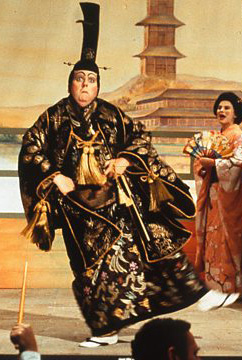 Borrowing Story
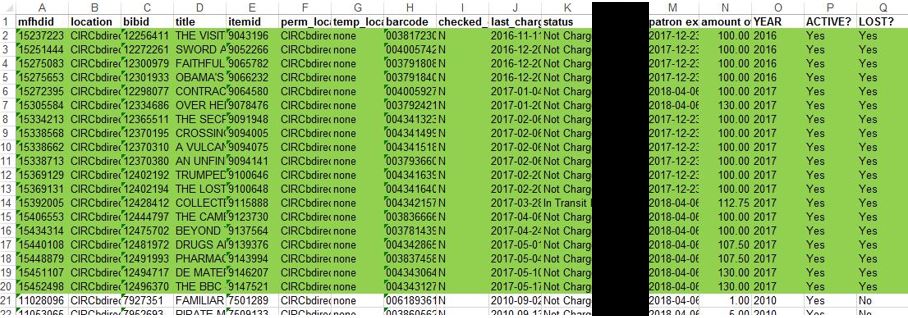 Original Destination: Forgive the blameless
Journey: Behavior distribution analysis
New destination: Extend the fences
Original Purpose Has Merit…
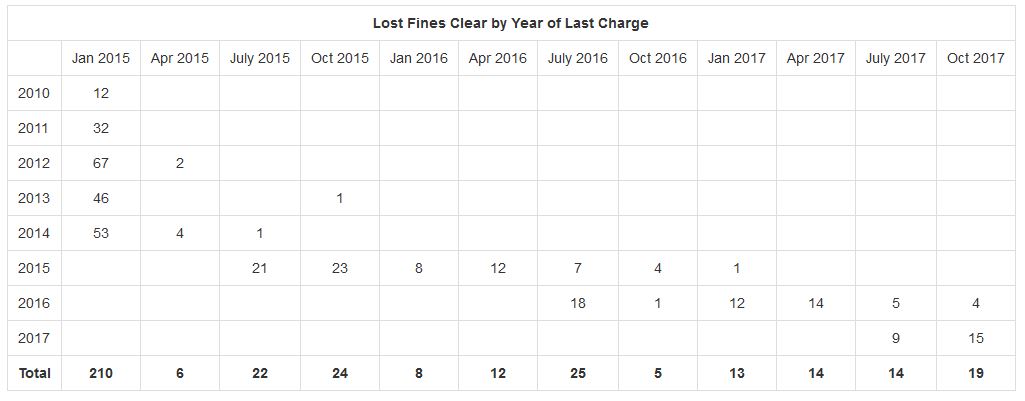 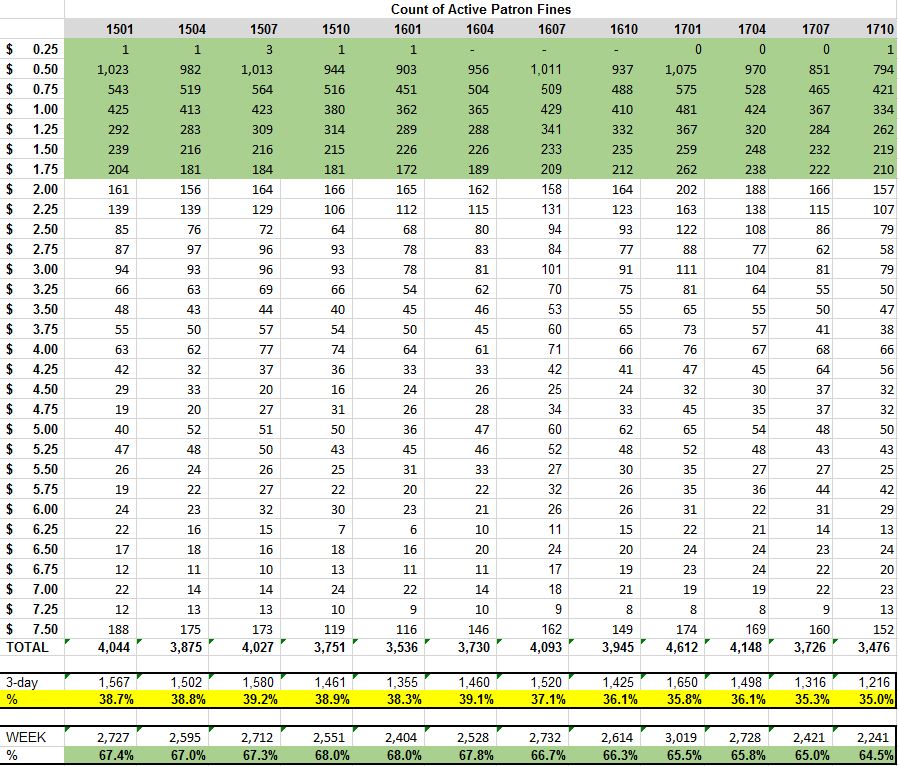 TIME
What Happened?
Eliminate Columbia’s renewal 
Extend grace period from 1 to 3 days
Tightened time to Lost & block from 45 to 30 days
Empower service desk staff
Extend loan periods 1-2 weeks or negotiate
Place mediated request on patron’s behalf
Routinely clear fines from Inactive accounts
Strongly consider eliminating “casual” fines entirely
“We care about the book not the money”
Think about how ILL Borrowing can mimic BD
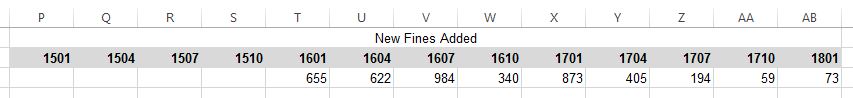 Kurt Munson
Assistant Head, Access Services
Northwestern University
Does Your Data Support your Policies? Or Is Everything You Think is True actually Wrong?
ILL Loans are just overly complicated circulations.
Think about it…Patrons (and library staff too) have no idea what restrictions will (or will not) be placed upon an ILL loan, particularly what the loan period will be. This complete inconsistency does not, will not (and frankly cannot) promote compliance by anyone.
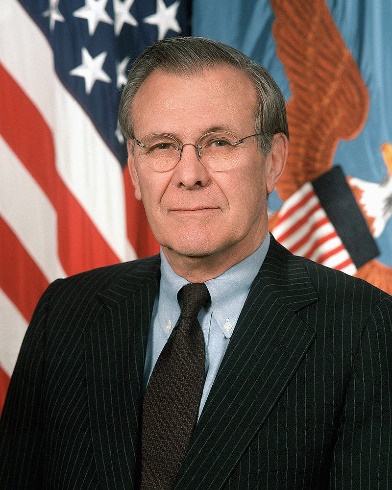 “There are known unknowns”- D. Rumsfeld
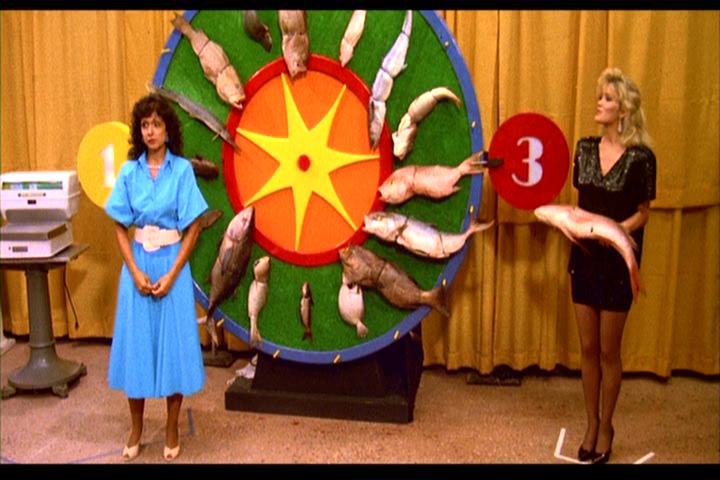 We need to agree upon and implement a standard national loan period so we can quit playing due date roulette.
http://www.filmbuffonline.com/FBOLNewsreel/wordpress/wp-content/uploads/2014/07/uhf03.jpg
Patrons provided with understandable, consistent and reasonable policies will follow them. Really.Why? Because this makes it easier for them to manage their loans. It reduces pointless busy work for staff too. It avoids bad feelings about overdues and fines.The data clearly show this.
Circulation Policies for Northwestern University Libraries :1) Everything circulates in Alma (ill via NCIP)2) 30 days after the due date, all items are marked lost and the patron is fined $125 plus a $10 processing fee.3) Patrons are blocked from borrowing when they have $100 in fines or fees.4) ILL access is blocked when an item is 30 overdue.5) Transcript hold placed after 90 days.(understandable, consistent and hopefully reasonable)
Circulations by Month
3%
3%
3%
5%
3%
1%
Lost items and the patrons responsible
So in the end, how much is actually lost?Out of a total of 29,137 loans in 2016, patrons truly lost only 29 ILL items. In other words, just .0995% of the total were lost by patrons.
Only 3 of those 29 ILL items could not be replaced via Amazon.
https://i.pinimg.com/736x/66/df/c8/66dfc81067c18d8cd93761878b5a3aa9--lp-cover-confusion.jpg
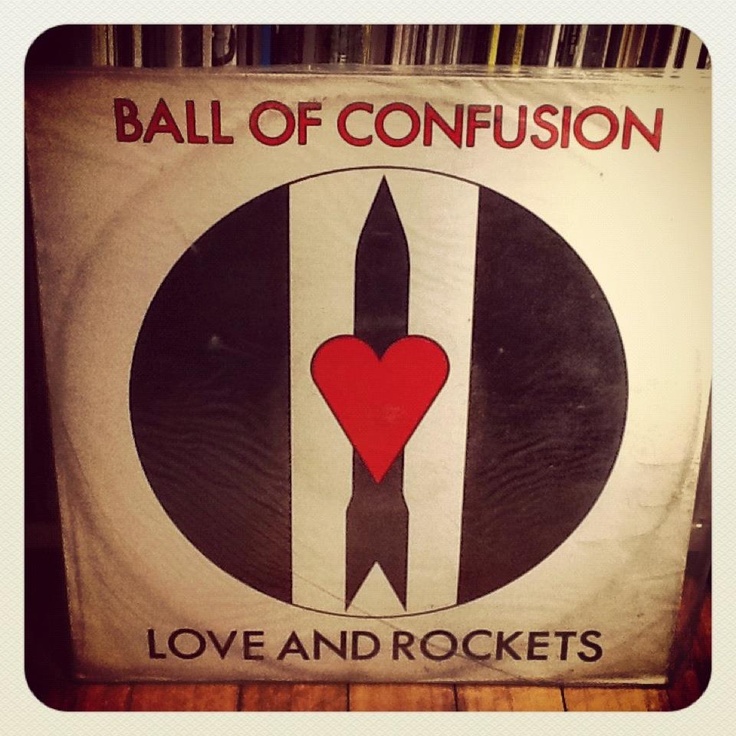 Avoid Confusion
If you apply consistent, understandable reasonable polices with consequences, you can effectively guide patron behavior.
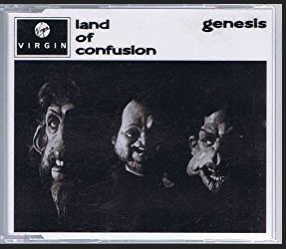 And lets all agree to a minimum ILL loan period of 17 weeks!
https://images-na.ssl-images-amazon.com/images/I/618XHD1phBL._SX522_.jpg
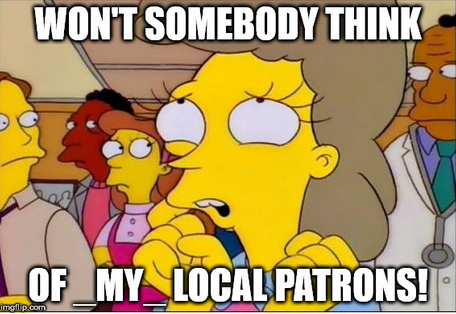 The Lending Fallacy
AY17 

31,073 total borrowing loan requests

6,112 for NU owned items already on loan

100 (1.6%) were out on ILL Lending 

17 (17%) could not be filled via ILL borrowing. (That’s not even 1/10 of a percent!)
So a minimum ILL loan period of 17 weeks will not hurt your patrons!
Kurt Munson
Zack Lane
Zheng Ye (Lan) Yang
Northwestern University
Texas A&M University libraries
Columbia University Libraries
zyang@tamu.edu
zl2114@columbia.edu
kmunson@northwestern.edu